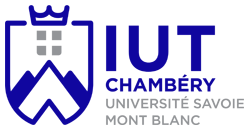 LE FLUAGE
LE FLUAGE
Maria Aguila – Anaïs Aymont 

Licence professionnelle Polymer Engineering – 2015-2016
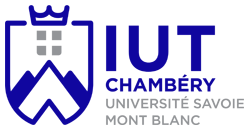 Mise en garde
Cette présentation à été réalisée dans le cadre de notre formation en licence professionnelle plasturgie ; elle résulte de la synthèse des sources (Cf. fin de présentation) que nous avons pu trouver, et nous ne pouvons en aucun cas être tenu responsable des éventuelles erreurs techniques.
Vous devrez être critique quand à l’utilisation de ce support, et nous vous invitons à vous référer directement aux sources citées.	
Si ...  - vous rencontrez un problème de navigation (type error 404), - vous tombez sur une faute ... de frappe,  - vous pensez que des choses manques ou sont en trop,  - vous pensez que nous ne respectons pas vos droits d'auteur,en d'autres termes si vous pensez que ce site doit être modifié.Merci de nous contacter pour nous suggérer vos modifications, nous corrigerons ...
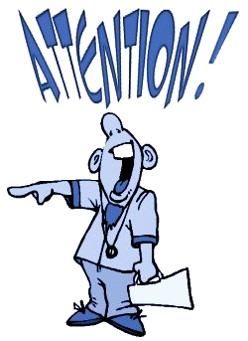 LE FLUAGE
2
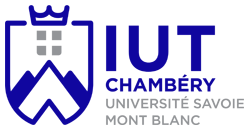 Sommaire
Définition
Principe
Appareil 
Données extraites 
Interrelation 
Lexique 
Ressources
LE FLUAGE
AGUILA – AYMONT
3
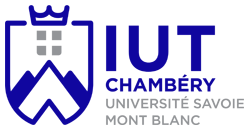 DEFINITION
Le fluage est le phénomène physique qui provoque la déformation irréversible dans le temps d’un matériau soumis à une contrainte.
LE FLUAGE
AGUILA – AYMONT
4
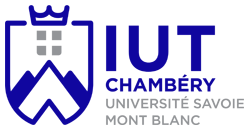 PRINCIPE
Un essai de fluage consiste à mesurer la déformation en fonction du temps. 
Une masse est suspendue à l’échantillon et on mesure l’allongement de l’échantillon dans le temps.
La température favorise le fluage. (cet essai est très long à température ambiante. Afin d’accélérer le processus, les essais sont réalisés à températures plus élevées. 
Essai modifiante la structure.
LE FLUAGE
AGUILA – AYMONT
5
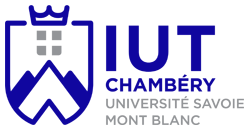 Primaire: ralentissement de la vitesse de fluage. 

Secondaire: vitesse de fluage constante.

Tertiaire: diminution importante de la section résistante par la formation de pores et par striction.
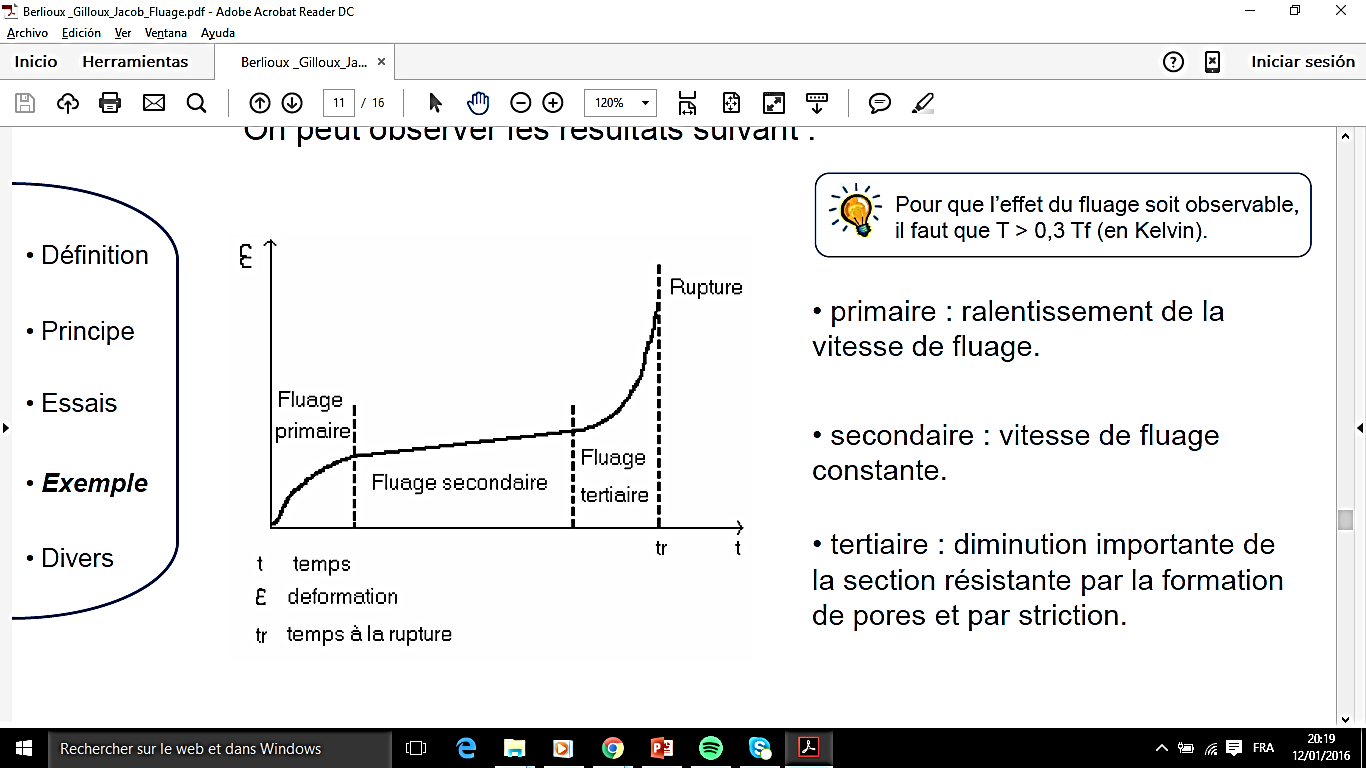 LE FLUAGE
AGUILA – AYMONT
6
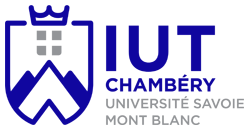 APPAREIL
Pour un essai normalisé, l’éprouvette utilisée est définie par la 	norme ASTM (même éprouvette que pour les essais de traction 	et de flexion).

		Four 


		Échantillon 


		Poids
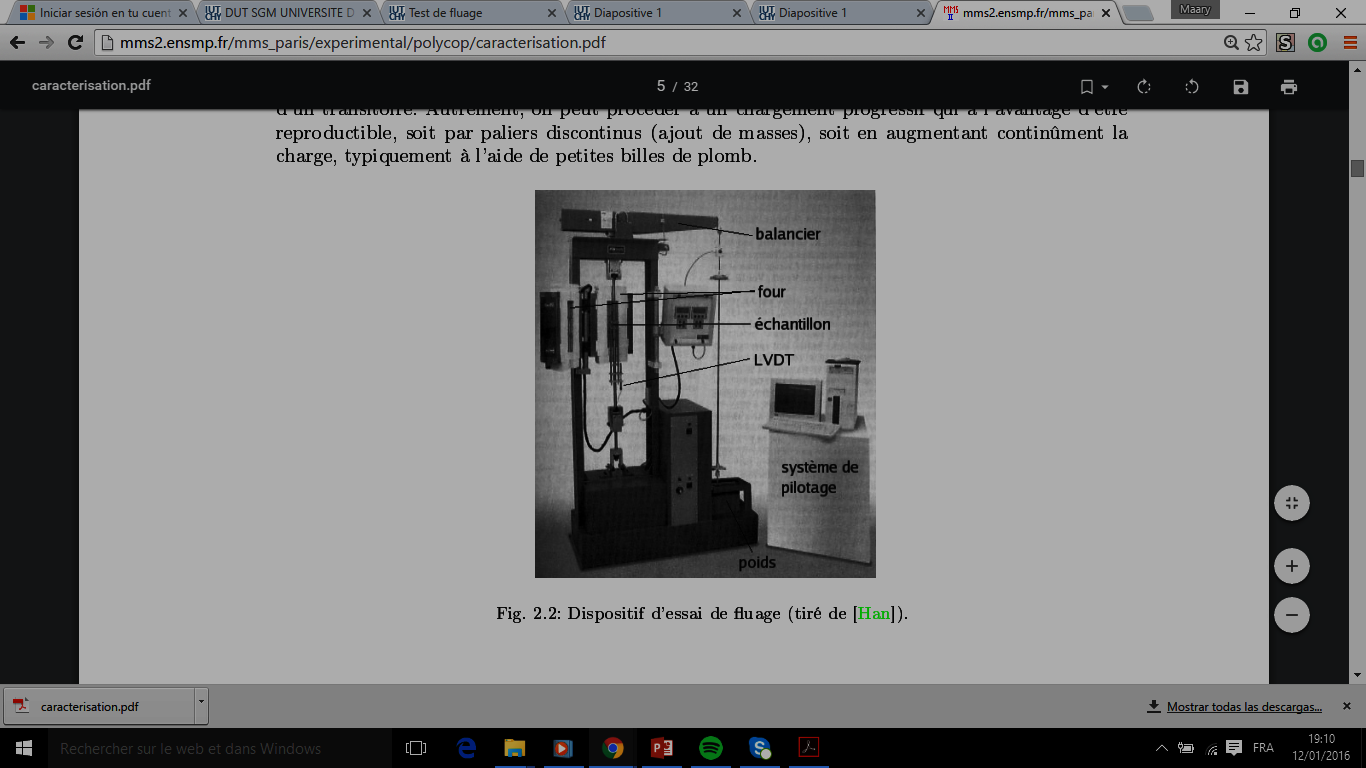 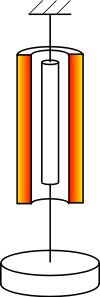 LE FLUAGE
AGUILA – AYMONT
7
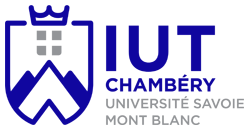 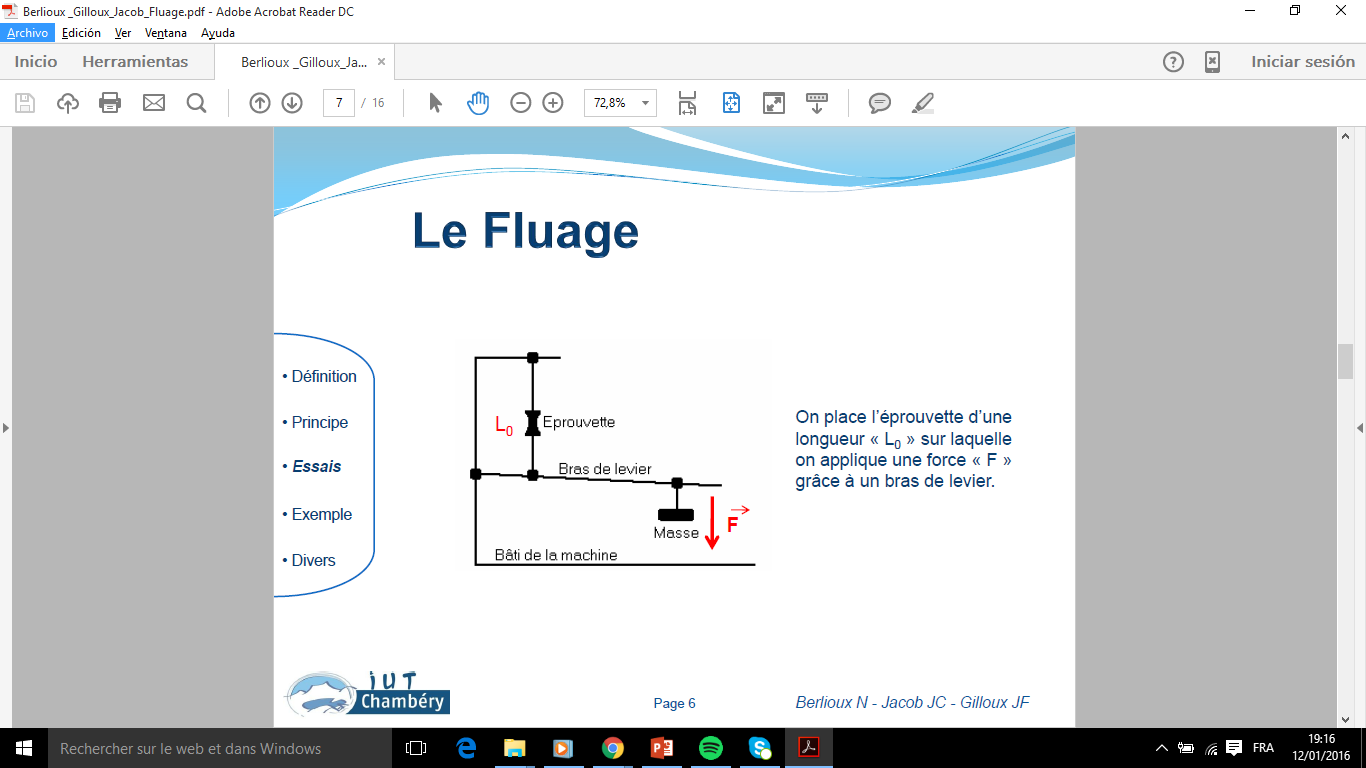 Mécanisme de fonctionnement
LE FLUAGE
AGUILA – AYMONT
8
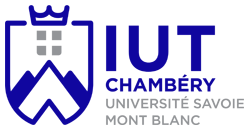 DONNÉES EXTRAITES
Les essais en fluage servent à :

Mesurer la variation des propriétés mécaniques sur une longue période de temps.

Caractériser les effets de la température sur les propriétés d’un polymère.

Déterminer la résistance d’un matériau dans le temps.
LE FLUAGE
AGUILA – AYMONT
9
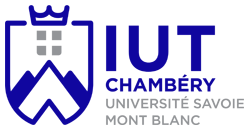 Le module de fluage:
		E = s / e =      F * Lo 
			         A * (∆L)t
E= module de fluage 
s= contrainte appliquée 
e= allongement 
(∆L)t= allongement au temps t 
F= force appliquée 
A= aire de la section transversale de l’éprouvette 
Lo= longueur de référence de l’éprouvette
LE FLUAGE
AGUILA – AYMONT
10
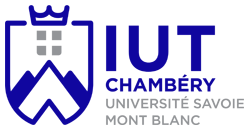 MODELES RHEOLOGIQUES
Modèle de Kelvin-Voigt 





Modèle de Maxwell
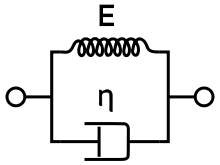 LE FLUAGE
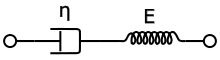 AGUILA – AYMONT
11
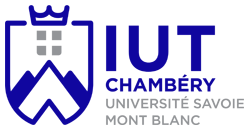 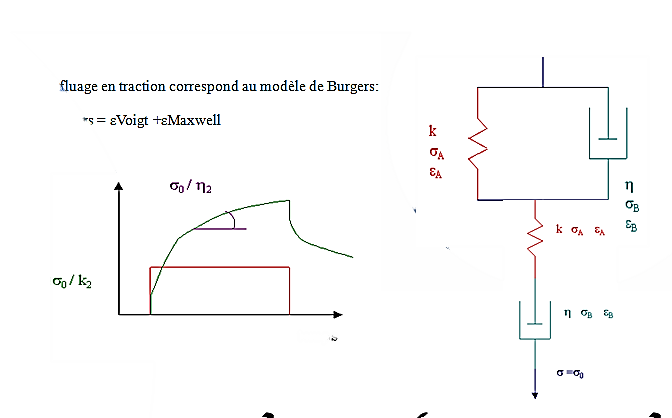 Modèle de Burgers
ɛBurgers= ɛVoigt - ɛMaxwell
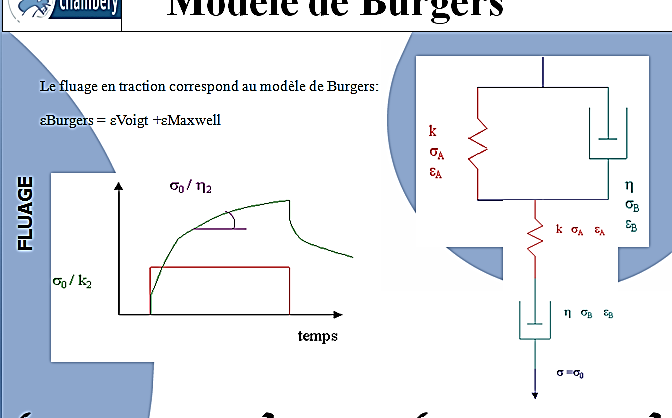 LE FLUAGE
AGUILA – AYMONT
12
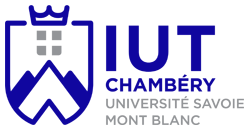 Composantes de la déformation 

ɛe: composante élastique de la déformation (instantanée) 

ɛve :composante viscoélastique de la déformation (non-instantanée et réversible) 

ɛvp : composante viscoplastique de la déformation (non instantanée et non réversible)
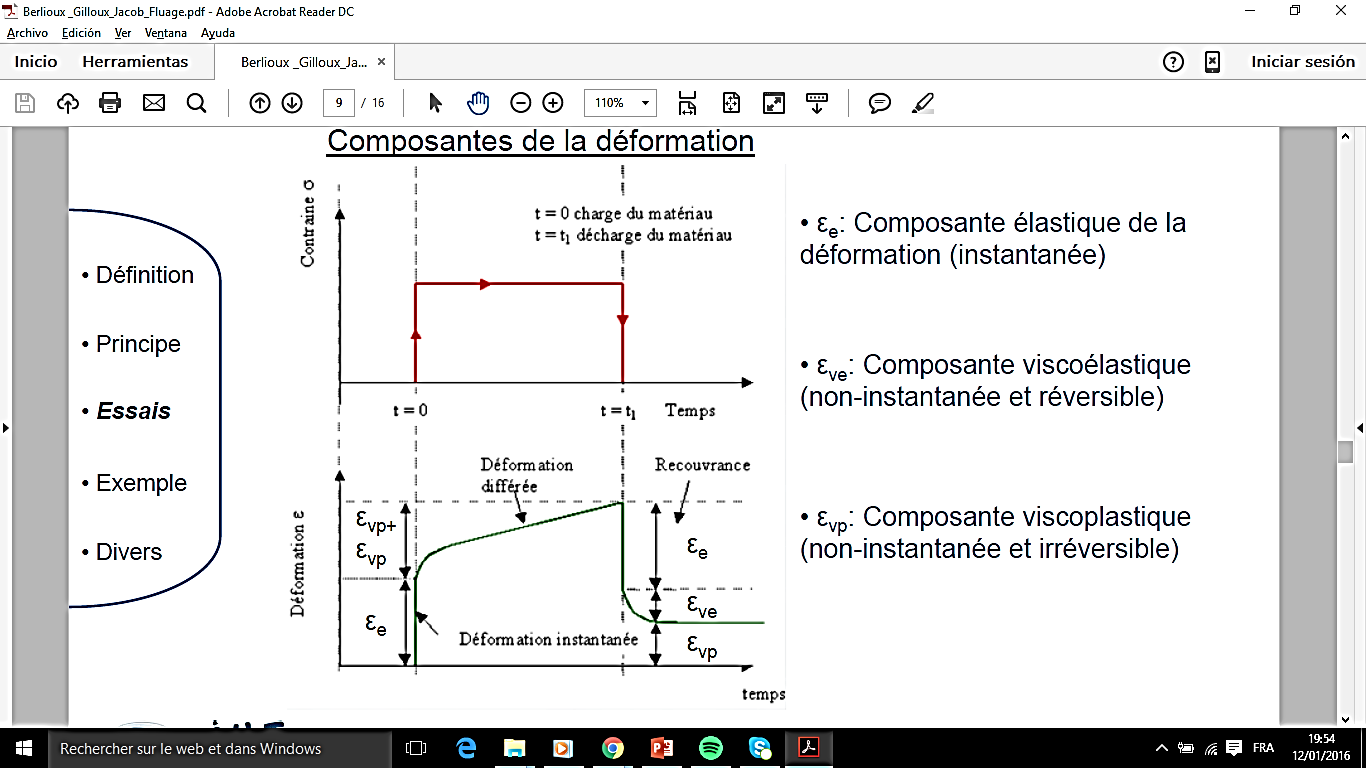 LE FLUAGE
AGUILA – AYMONT
13
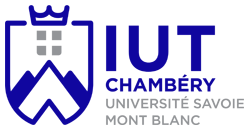 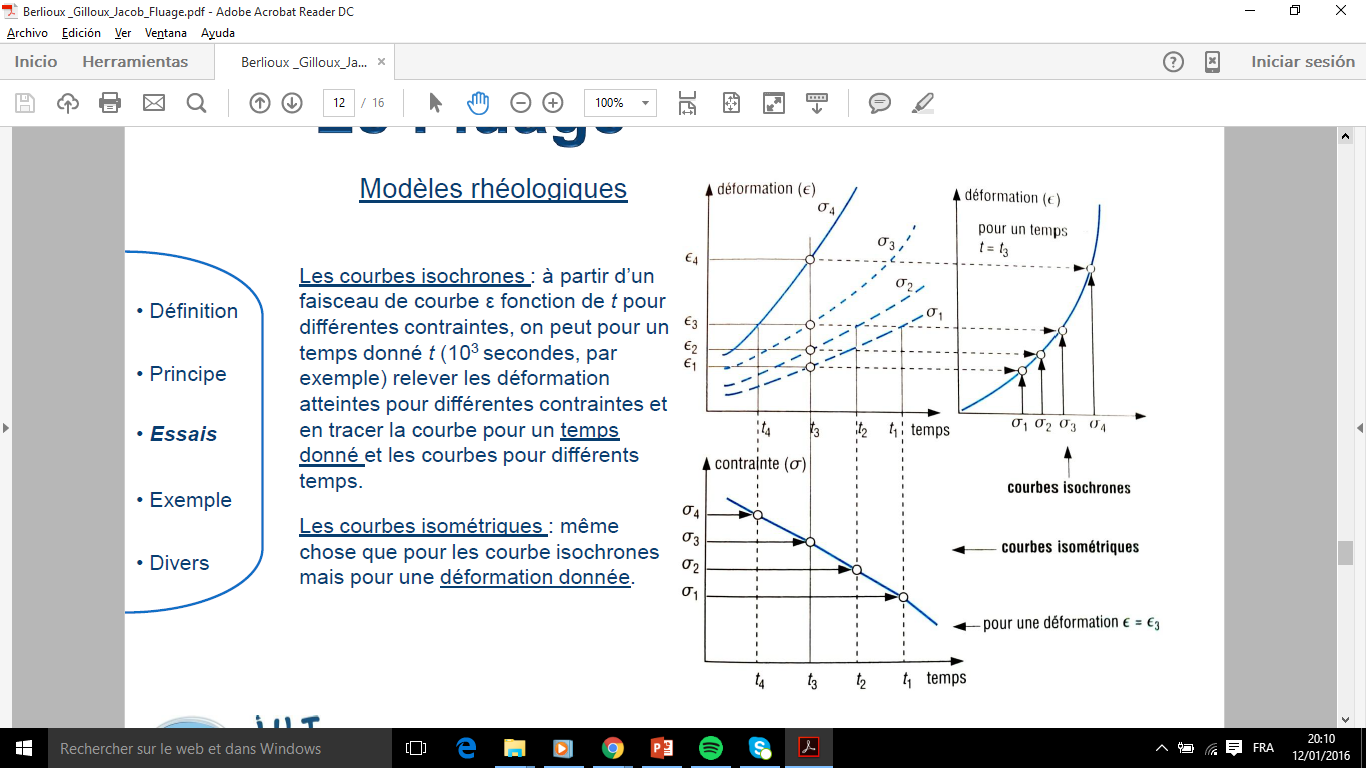 LE FLUAGE
AGUILA – AYMONT
14
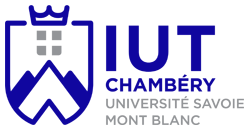 INTERRELATION
Essais de:
Traction 
Flexion 
Relaxation 
Torsion
LE FLUAGE
AGUILA – AYMONT
15
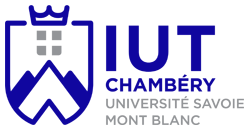 LEXIQUE
Contrainte = stress 
Fluage= creep
Déformation = strain 
Déformation élastique = elastic strain 
Déformation plastique = plastique strain 
Instantané = instant
LE FLUAGE
AGUILA – AYMONT
16
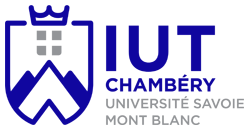 RESSOURCES
http://www.sgm.univ-savoie.fr/LP/carac_2004/Dubois_Guinard/Test%20de%20fluage_fichiers/frame.htm
http://www.sgm.univ-savoie.fr/LP/carac_2003/fluage_fichiers/frame.htm
http://www.sgm.univ-savoie.fr/LP/carac_2010/Berlioux_Gilloux_Jacob/Fluage/Berlioux%20_Gilloux_Jacob_Fluage.htm
http://mms2.ensmp.fr/mms_paris/experimental/polycop/caracterisation.pdf
http://mms2.ensmp.fr/mat_paris/duree/exercices/Ch_15_Fluage_TD.pdf
Précis de matières plastiques
LE FLUAGE
AGUILA – AYMONT
17